Search for 6ΛH hypernucleus by the (π-,K+) reaction at pπ-=1.2GeV/c
Hitoshi Sugimura (Kyoto University)
H. Sugimura et al, Phys. Lett. B 729 (2014) 39.
1
第１１回ハドロン・スクエア
2014.3.12
Large area un-explored!
Glue-like role of Λ hypernuclei
Nuclear chart with “strangeness”
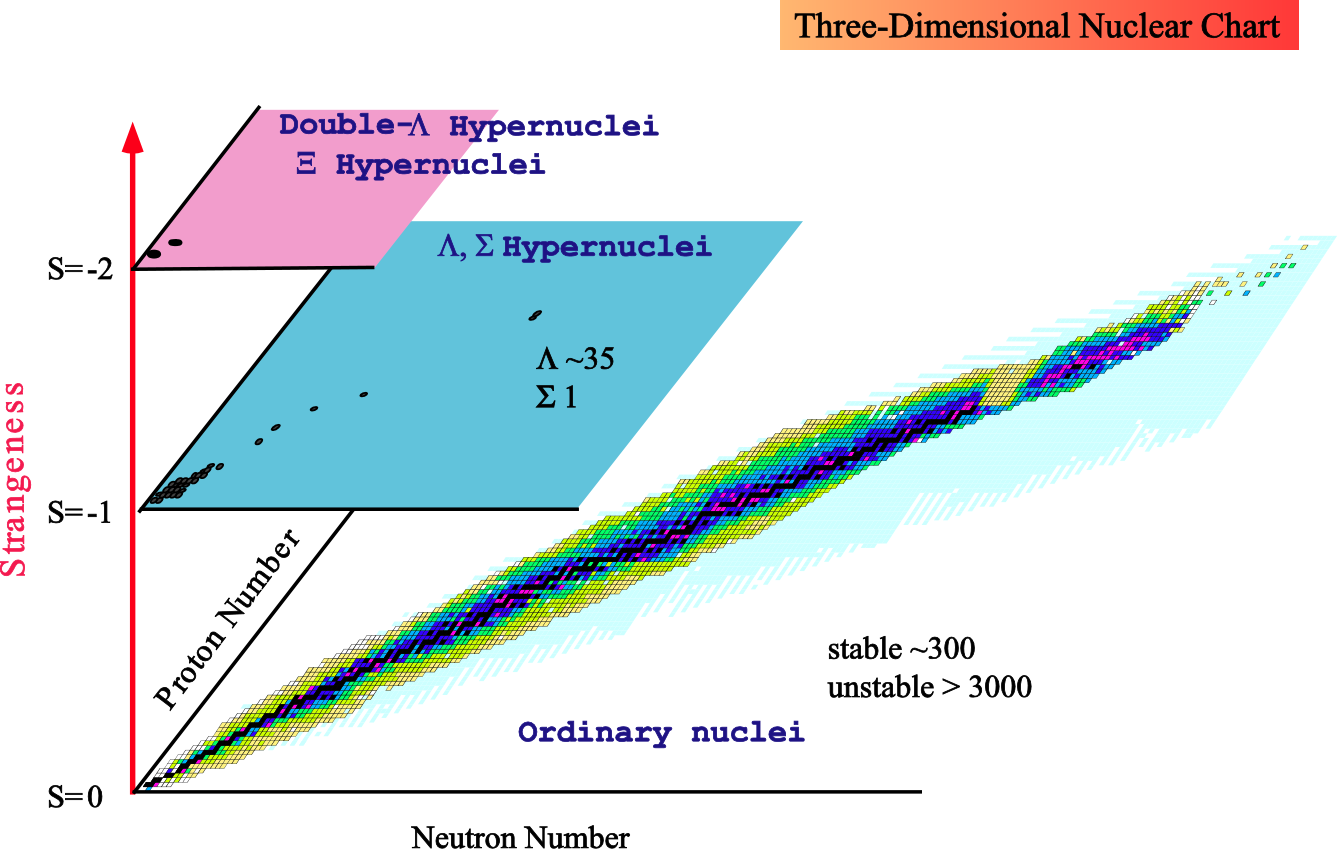 Expand hypernuclear chart by using new spectroscopic tools
2
2
第１１回ハドロン・スクエア
2014.3.12
Production reactions
Missing-mass spectroscopy
Non-CX reactions (NCX)
(K-,π-), (π+,K+)
Single CX reactions (SCX)
(e,e’K+)
thin target available
(K-,π0), (π-,KS)
new spectrometer
Double CX reactions (DCX)
(π-,K+), (K-,π+)
access neutron-rich hypernuclei
L. Majling NP A585 (1995) 211c
possible with existing setup
very low cross section !
roughly 1/1000 of NCX
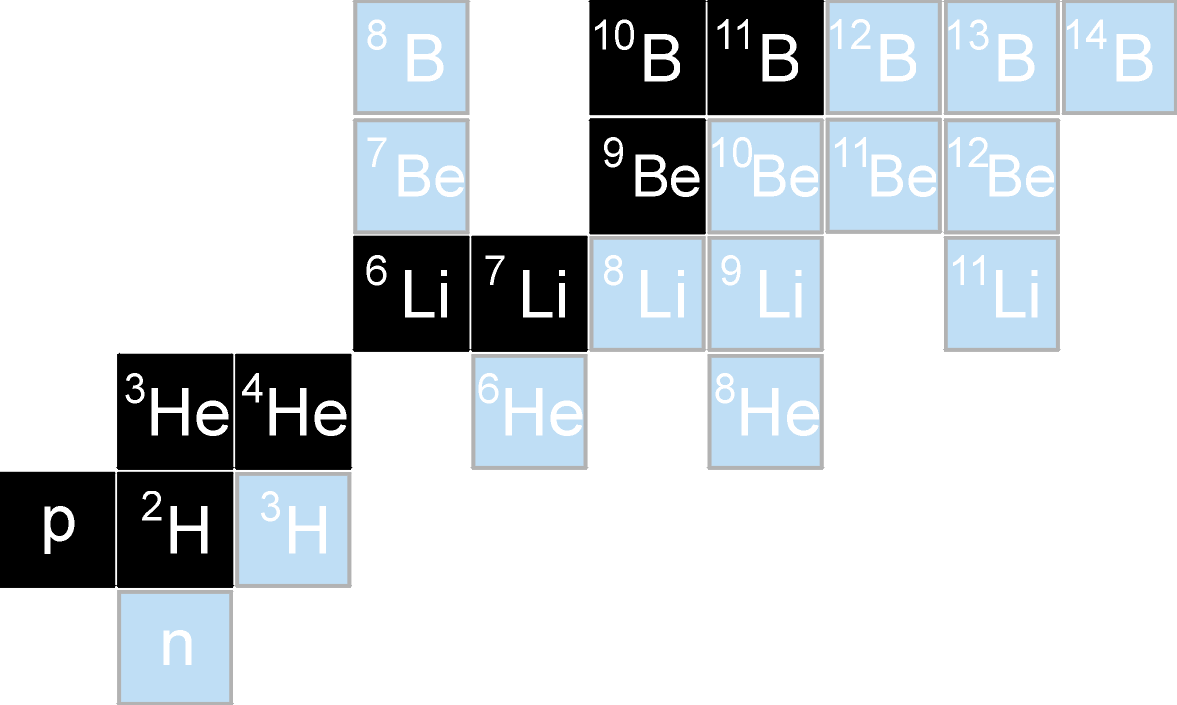 SCX
DCX
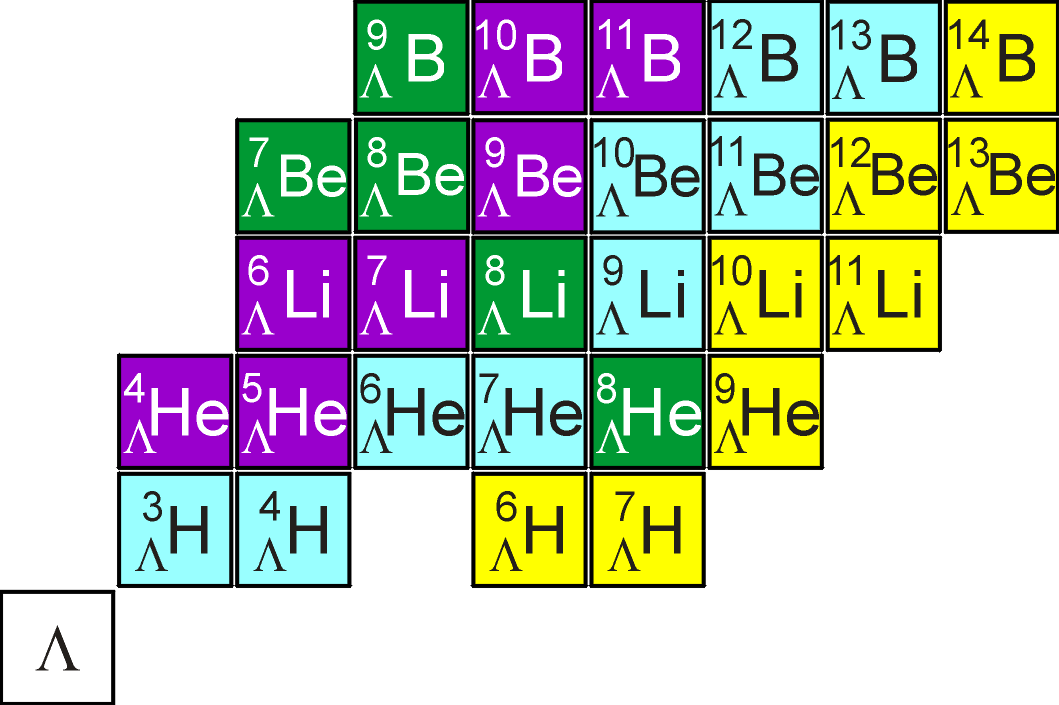 J-PARC E10
3
第１１回ハドロン・スクエア
2014.3.12
Interests of 6ΛH
By the glue-like effect of Λ, would 6ΛH be bound from resonance state of core nucleus (5H)?
Very large isospin(p=1,n=4,Λ=1)
Possible to approach to the neutron star
ΛN-ΣN coupling effect
DCX mechanism
n
p
n
p
n
n
L
n
n
n
n
5H
6LH
Unstable
Stable?
4
第１１回ハドロン・スクエア
2014.3.12
Super Heavy Hydrogen 5H (1)
Resonance state in 5H system
Missing-mass spectroscopy at Dubna
p(6He,pp)tnn  (tnn=5H)
   PRL 87 (2001) 092501.
3H(t,p)5H 
   PLB　566 (2003) 70.
2H(6He,3He)5H             
   NPA 719 (2003) 229c.
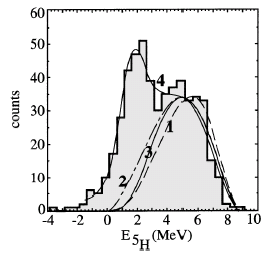 Resonant state of 1.7±0.3 MeV
Width of 1.9±0.4 MeV
p(6He,pp)X
5
第１１回ハドロン・スクエア
2014.3.12
Super Heavy Hydrogen 5H (2)
Other studies at GSI and LAMPF
p(6He,2He)5H                    
  NPA 723 (2003) 13.
9Be(p-,pt)5H & 9Be(p-,dd)5H
  EPJ A24 (2005) 231.




6ΛH structure  5H structure
Feedback to structure of normal neutron-rich nuclei
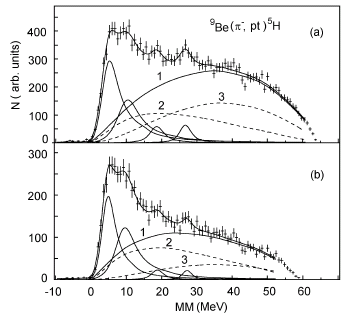 Four broad resonance states were observed.
Er = 5.5±0.2 MeV
Γ = 5.4±0.6 MeV
6
第１１回ハドロン・スクエア
2014.3.12
Theoretical calculations
E.Hiyama et al., NPA 908(2013)29.
R.H.Dalitz et al., Nuovo Ciment 30(1963)489.
Y. Akaishi et al., PRL 84(2000)3539.
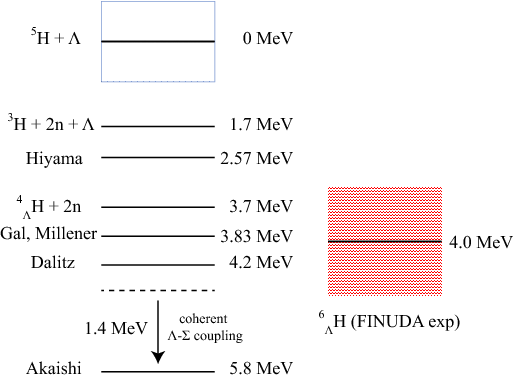 E. Hiyama
4-body calculation of  tnnΛ
R. H. Dalitz, Gal and Millener
ΛN interaction
Y. Akaishi
Coherent ΛNN interaction
There are several different calculation methods.
To confirm experimental mass value precisely,
we need to measure more 6ΛH events.
7
第１１回ハドロン・スクエア
2014.3.12
Studies of Neutron-rich Hypernuclei
DAΦNE (FINUDA)
M. Agnello et al. PLB640 (2006) 145
(stopped K-,π+) reaction
(K- abs.)-π+ vertex cut
reject in-flight Σ+ decay





Production upper limit
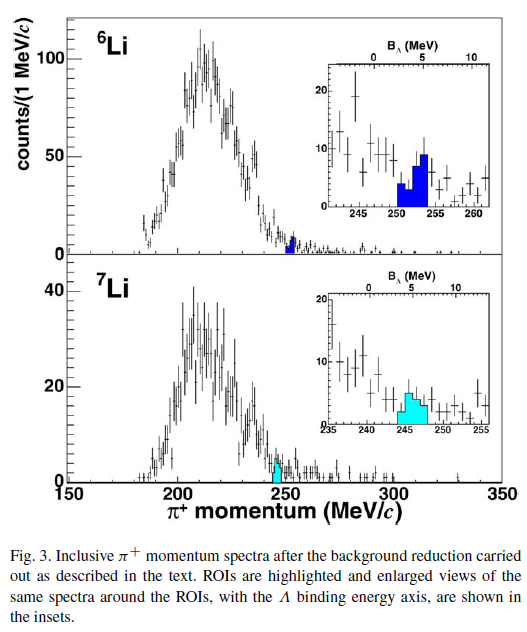 p+
p+
p-
production
S+
Acceptance Cut?
K-
K-
Background
Signal
6ΛLi: < 2.5x10-5 /(stopped K-)
7ΛLi: < 4.5x10-5 /(stopped K-)
8
第１１回ハドロン・スクエア
2014.3.12
Studies of Neutron-rich Hypernuclei (3)
DAΦNE (FINUDA)
M. Agnello et al. PRL 108 (2012) 042501.
6Li(stopped K-,π+) reaction
measure also weak decay
cut on T(π+)+T(π-)
3 events of candidates
2.9±2.0×10-6/(stopped K-)
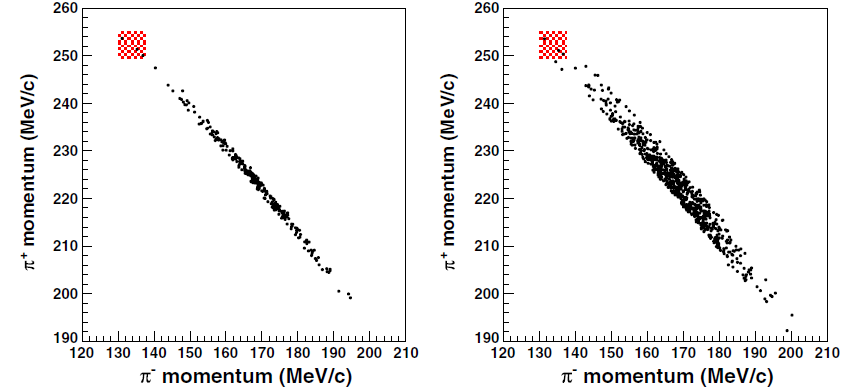 9
第１１回ハドロン・スクエア
2014.3.12
Studies of neutron-rich Hypernuclei
10B(π-,K+)10ΛLi reaction at KEK
P.K.Saha et al.  PRL 94 (2005) 052501.
Pion beam momentum
1.2 GeV/c → 11.3 nb/sr
1.05 GeV/c → 5.8 nb/sr
47 events in Λ bound region
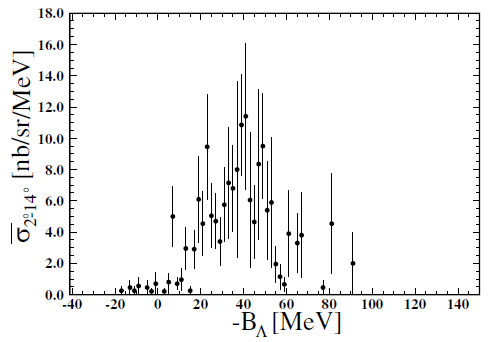 1.05GeV/c
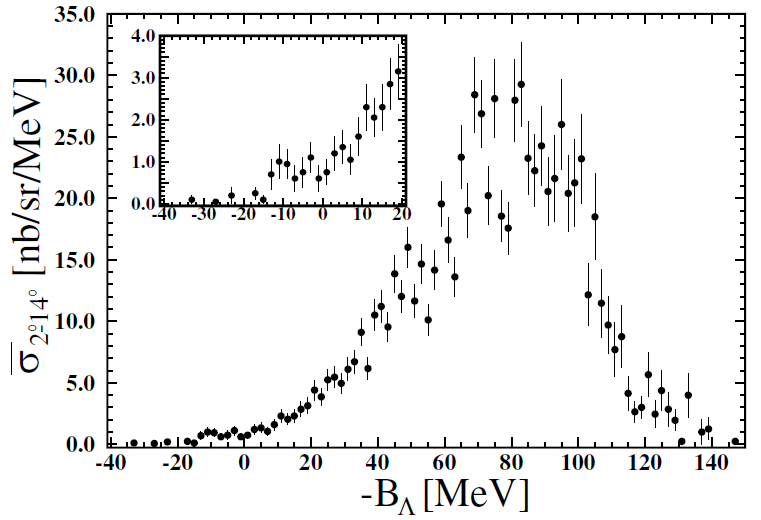 1.2GeV/c
10
第１１回ハドロン・スクエア
2014.3.12
(p-,K+) Reaction Mechanism
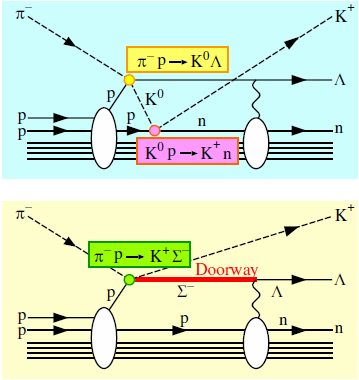 two-step reaction





One-step reaction
I=0
I=1
L
S
IA≠0
IA≠0
It is important to study ΛN-ΣN mixing for DCX reaction
11
第１１回ハドロン・スクエア
2014.3.12
One Step DCX Mechanism
ΛN-ΣN coupled channel calculation by Harada et al.
Spectrum is sensitive to mixing interaction VΛΣ and  Σ-N interaction WΣ







Bound region → VLS 
Continuum region → WΣ
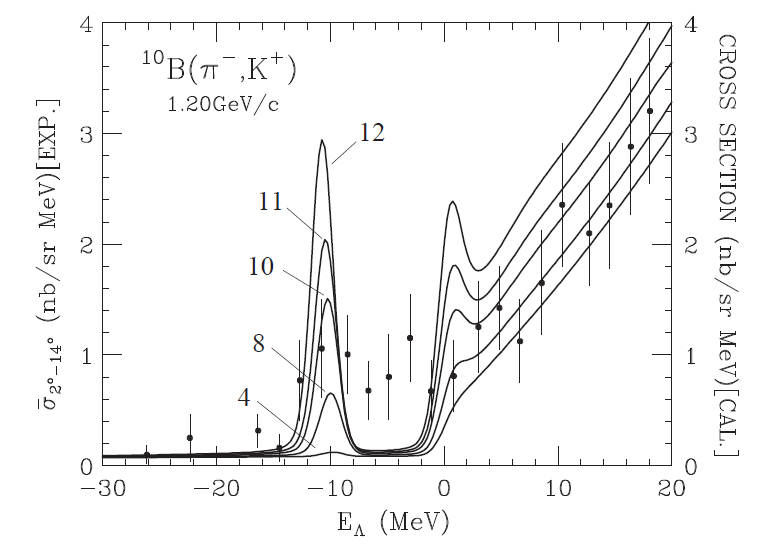 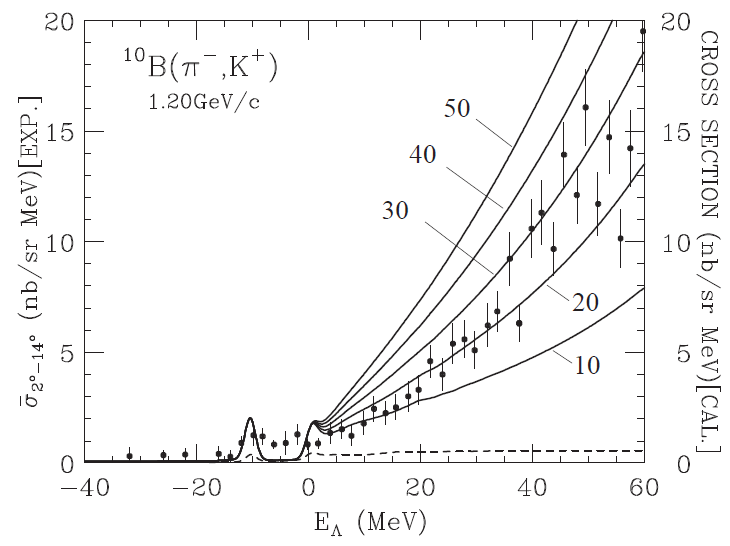 WS
VLS
More yield is necessary to make detailed discussions
12
第１１回ハドロン・スクエア
2014.3.12
J-PARC E10 experiment
Production of 6ΛH hypernucleus
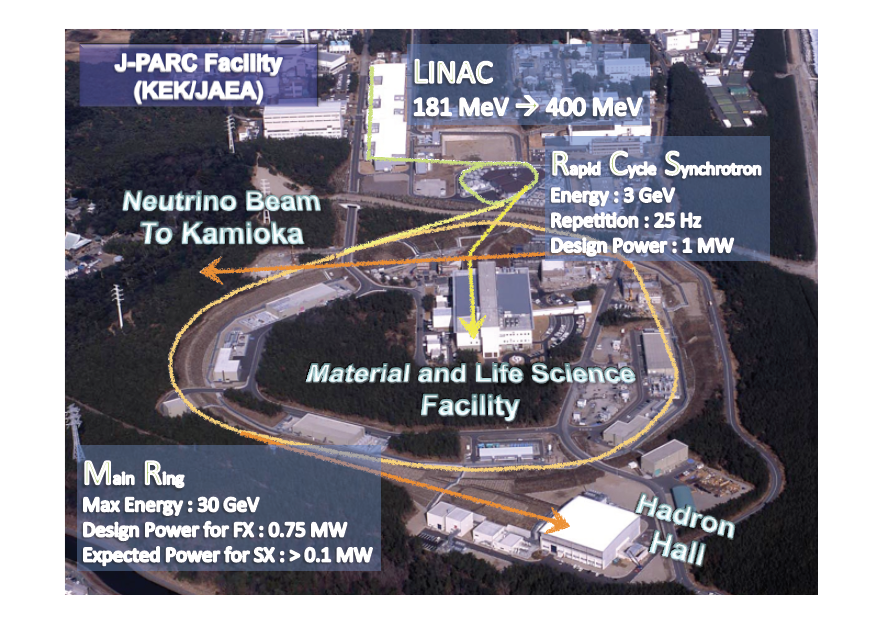 13
第１１回ハドロン・スクエア
2014.3.12
Aim of Experiment
Production of neutron-rich hypernuclei
higher statistics than previous experiments
Information of effect of ΛN-ΣN mixing in neutron-rich hypernuclei
precise measurement of binding energies


Method
Missing-mass spectroscopy by (π-,K+) reaction
method has been established at KEK-PS E521
14
第１１回ハドロン・スクエア
2014.3.12
Yield estimation
15
第１１回ハドロン・スクエア
2014.3.12
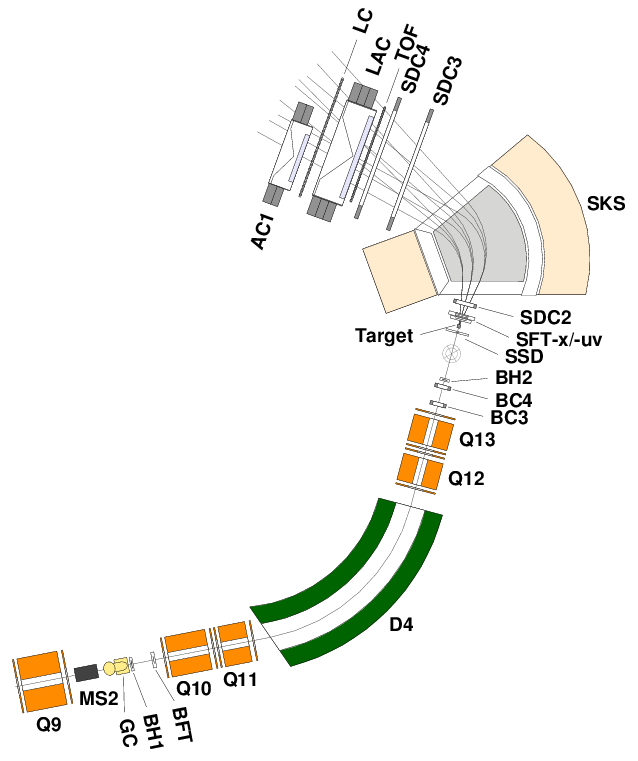 Experimental Setup
K1.8 Beam Analyzer
-1.2GeV/c  π- Beam
Δp/p ~3.3×10-4

SKS Spectrometer
0.9GeV/c scattered K-
Δp/p~1.0×10-3 
dΩ = 120 msr

Target
6Li (95.54% enriched)
C and (CH2)n
16
第１１回ハドロン・スクエア
2014.3.12
Beam Hodoscope (BH2)
Identify the triggered beam particles.
Horizontal width was adjusted for single counting rate to be uniform 
Time resolution : ～90 ps (rms)
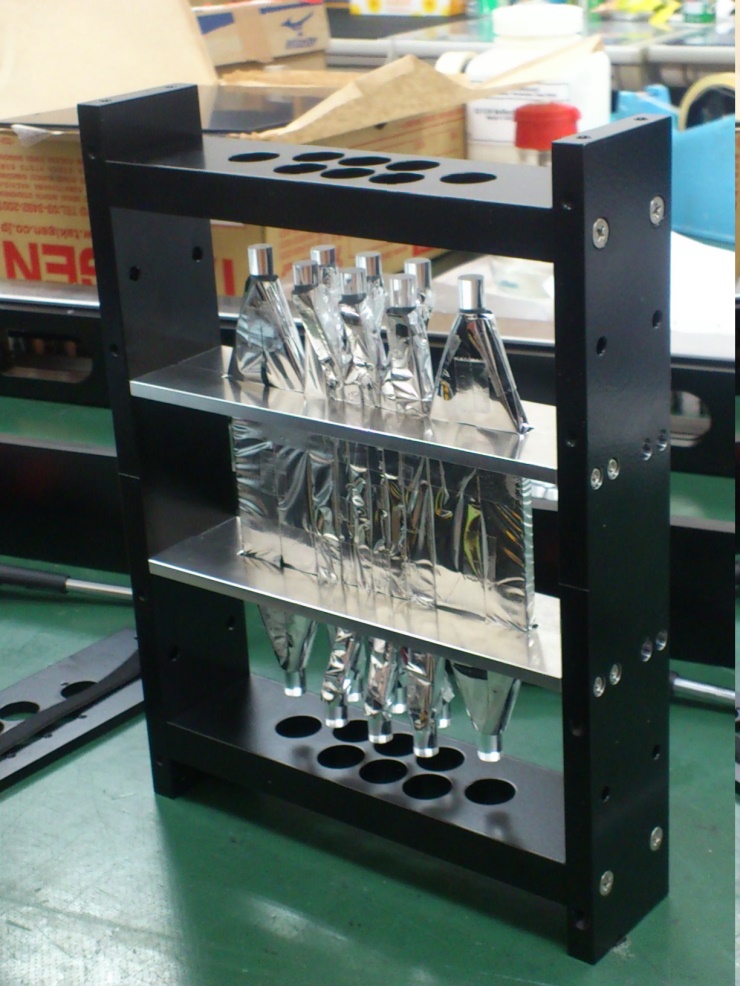 35
10
7
7
7
35
7
10
Top view
beam
horizontal
17
第１１回ハドロン・スクエア
2014.3.12
Silicon Strip Detectors (SSD)
80μm-pictch, 768-strips
Effective area :  61H×61Wmm
Thickness : 300μm
Time resolution : ~4ns
Position resolution : 20μm
APVDAQ readout system
Zero suppression
Double buffer
High speed readout
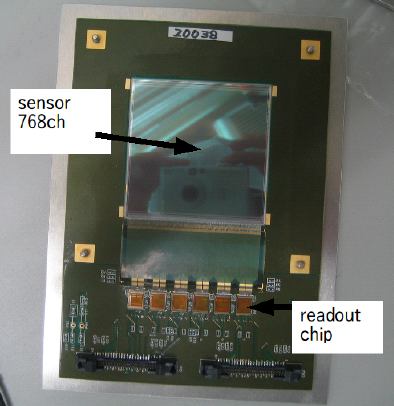 18
第１１回ハドロン・スクエア
2014.3.12
Fiber Tracker (SFT)
xx’uv structure
Diameter :
  φ0.5mm(u,v),φ1.0mm(xx’)
3 fibers are read by the same MPPC.
EASIROC readout system
Amp, descri – controlled by  SiTCP connection
Multi-hit TDC with an accuracy of 1 ns.
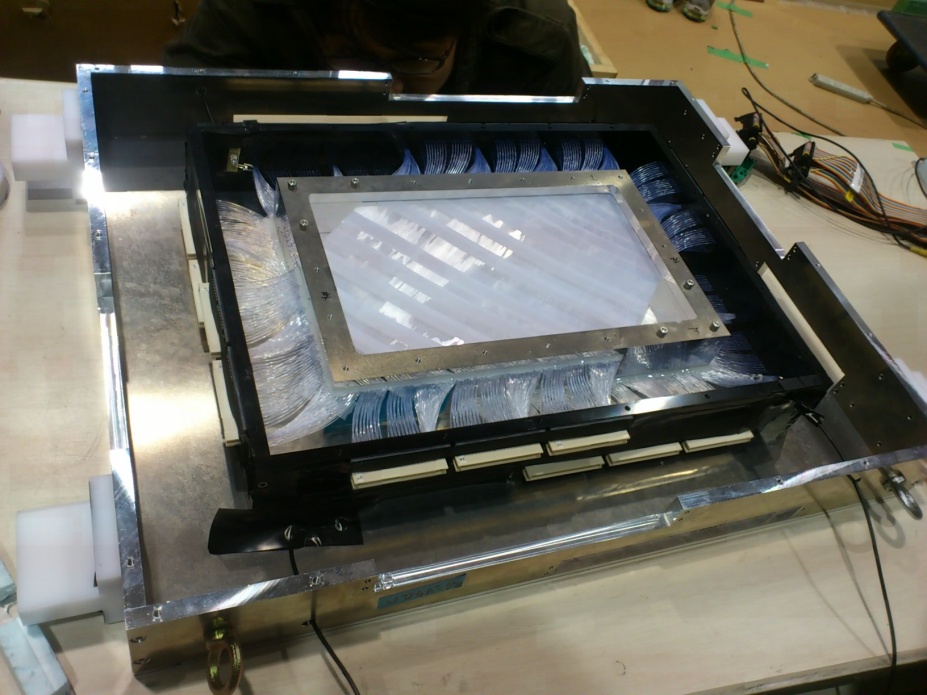 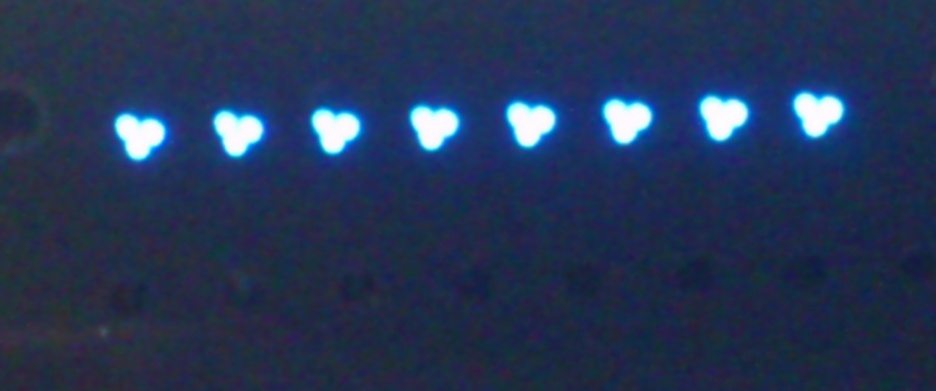 End face
19
第１１回ハドロン・スクエア
2014.3.12
6Li target preparation
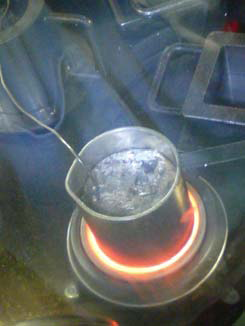 melting 6Li
6Li target was newly made
3.5 g/cm2 in thickness    (95.54% enriched)
melted to separate 6Li metal
shaped to fit beam profile
sealed with dry Ar gas
6Li metal ingot
shaping
sealing
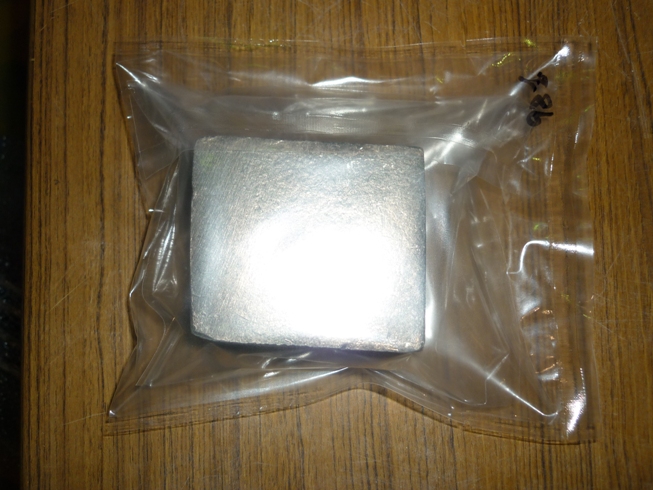 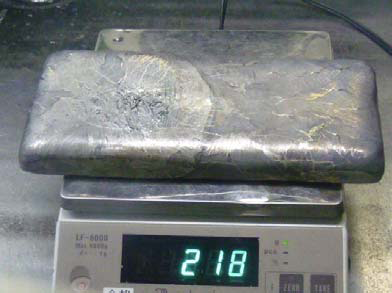 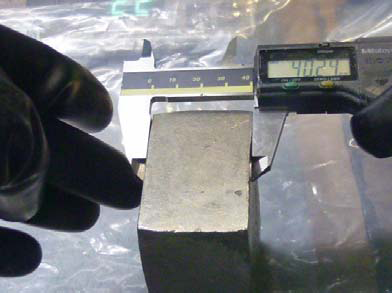 20
第１１回ハドロン・スクエア
2014.3.12
Beam time in Dec. and Jan.
Beam time allocated for E10
15-27 Dec 2012 and 8-16 Jan 2013
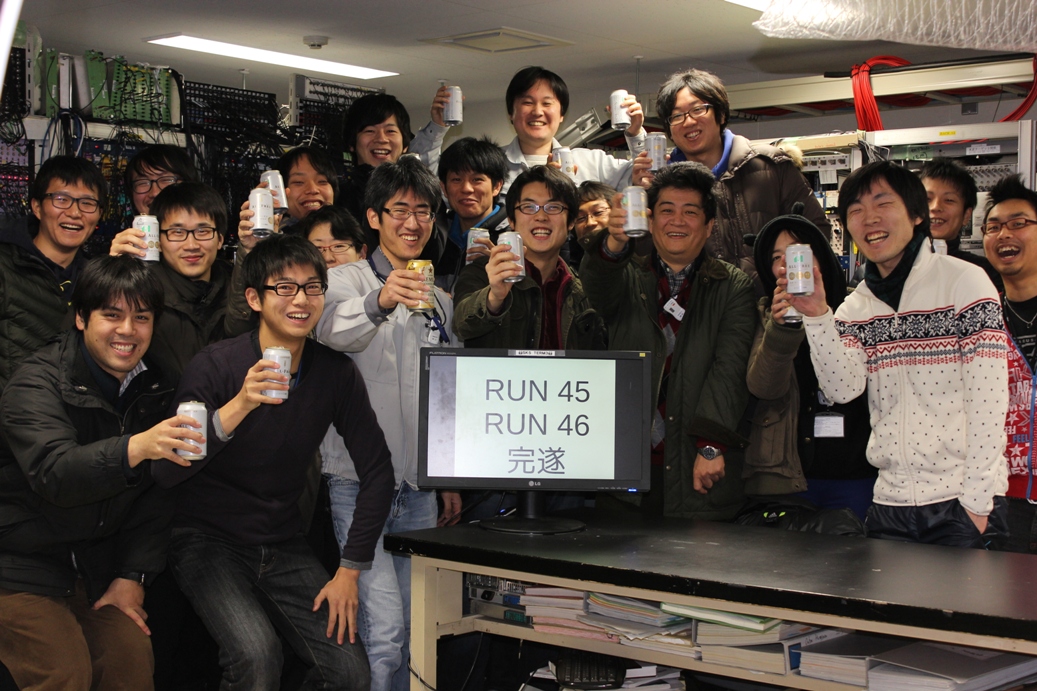 21
第１１回ハドロン・スクエア
2014.3.12
Run conditions of E10
Production run
-1.2GeV/c 6Li(π-,K+)6ΛH run     -11.5days(10,12Mpions/spill)
Integrated  pion  beam reached to 1.65x1012 pions
Calibration run
-1.37GeV/c p(π-,K+)Σ- run        - 4hours(10Mpions/spill)
+1.37GeV/c p(π+,K+)Σ+ run      - 1hour (3.5Mpions/spill)
+1.2GeV/c 12C(π+,K+)12ΛC run  - 1day   (3.5Mpions/spill)
Beam through run
+1.2,+1.0,+0.9,+0.8GeV/c (w/ and w/o target)
22
第１１回ハドロン・スクエア
2014.3.12
analysis
23
第１１回ハドロン・スクエア
2014.3.12
Missing-mass spectrum of                         12ΛC(π+,K+)12ΛC reaction
The peak structures (pΛ, sΛ) were clearly  observed.
Fitted with three Gaussian function
0, 2.833, 6.050 MeV
Missing-mass resolution
3.2MeV (FWHM)
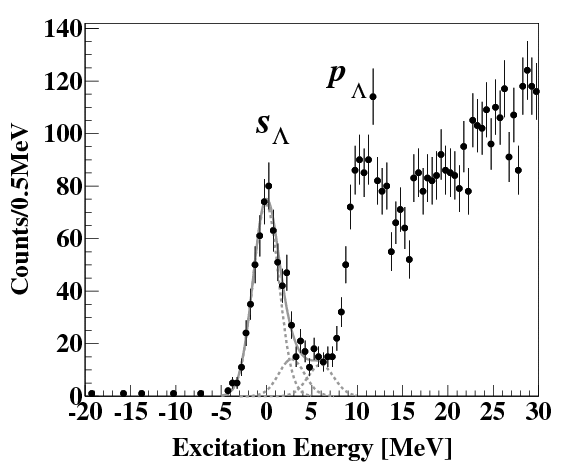 24
第１１回ハドロン・スクエア
2014.3.12
Missing-mass spectra of p(π±,K+)Σ± reactions
Check the SKS spectrometer performance
Calibrate the mass value.
Mass resolution is 2.5 MeV
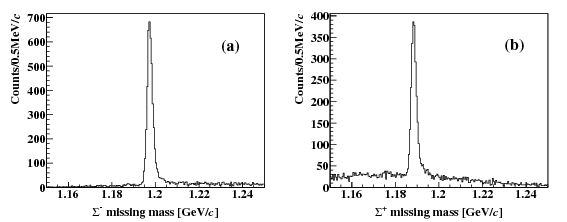 25
第１１回ハドロン・スクエア
2014.3.12
Momentum Resolution
Measured momentum difference (pK1.8-pSKS) from Beam through runs
Momentum width of Δp, sqrt(σ2psks+σ2pK1.8),  increases with momentum
Reasonable tendency
p/dp~3×10－3
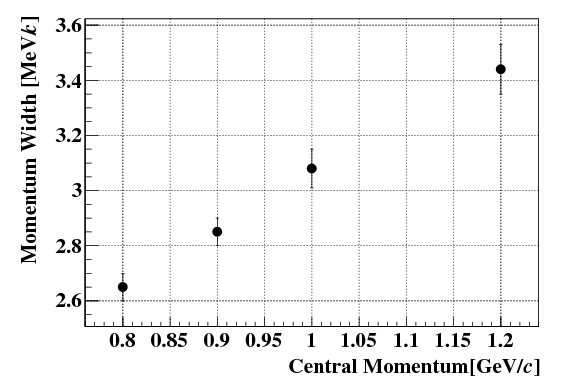 26
第１１回ハドロン・スクエア
2014.3.12
Momentum calibration
SKS magnetic field is same of
all calibration runs
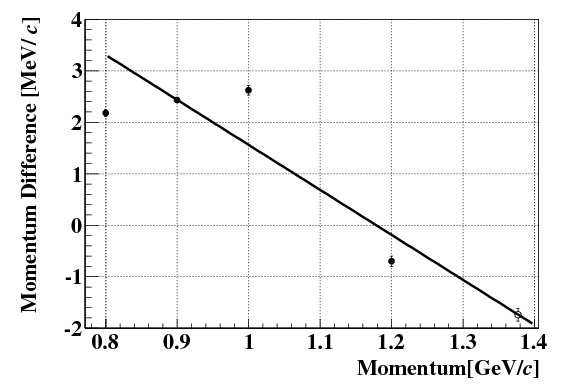 Correct momentum difference
Correct 1st polynomial 
function
Same momentum
-> Fix
Correct momentum difference
 from obtained mass
Polarity effect
27
第１１回ハドロン・スクエア
2014.3.12
Energy Loss effect
Checked by using beam through run with and without 6Li target.
Energy loss is consistent with Bethe Bloch formula within 0.1MeV.
6.47±0.18MeV
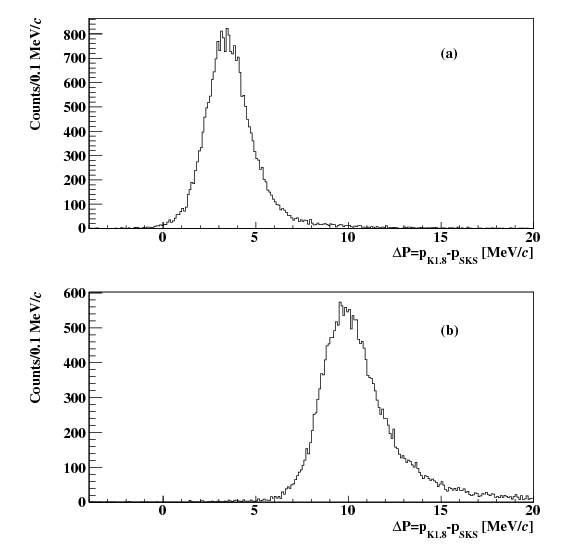 28
第１１回ハドロン・スクエア
2014.3.12
Cross Section of Σ±
Good et al.,
Phys. Rev. 183 (1969) 1142.
Dahl et al.,
Phys. Rev. 163 (1967) 1430.
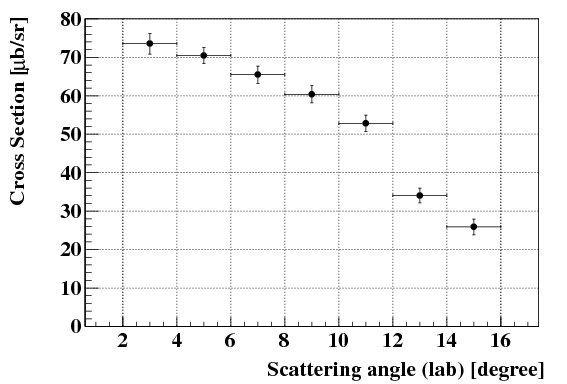 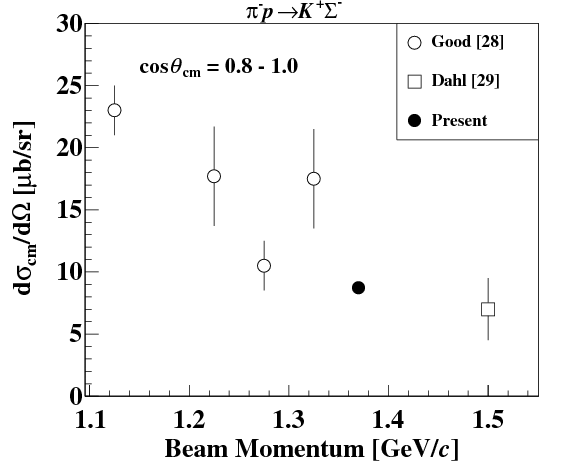 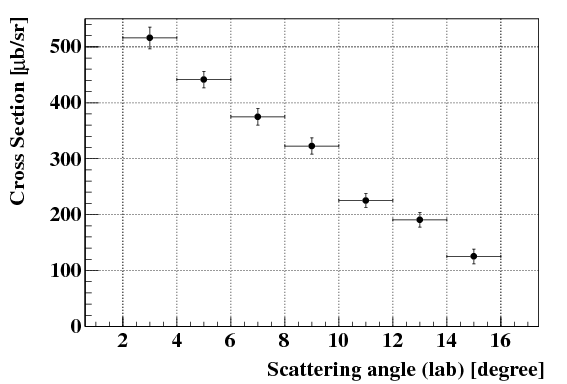 Candlin et al.,
Nucl. Phys. B 226 (1983) 1.
29
第１１回ハドロン・スクエア
2014.3.12
Particle identification - Mass Squared
Applied momentum dependent cut
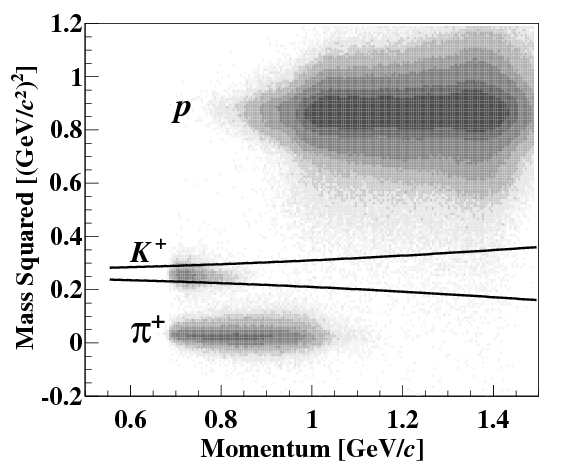 π
K
P
Mass Squared
Scattered kaon is selected less than 2σ of mass squared resolution.
The contamination of proton and pion are less than 1% level.
30
第１１回ハドロン・スクエア
2014.3.12
Results : Missing-mass spectrum
Select scattering angle from  2 deg to 14 deg <- No acceptance ambiguity

In the missing mass region around 4ΛH+2n , no peak structure was observed.

If the production crosection is ~10nb/sr, the events should be measured more than 60 events.
Data is not favored FINUDA’s data.
31
第１１回ハドロン・スクエア
2014.3.12
Upper Limit estimation
Step-1 – count base upper limit
There was 3 events around the 5801.74 MeV with the missing mass window of 2 sigma (5.2 MeV) of mass resolution.
6.68 events 90% confidence level from Poisson statistics as a background less assumption.
Step-2 – cross section upper limit
0.18 nb/sr per 1 event in the case of flat the angular distribution.
Differential cross section was estimated to be 1.2 nb/sr.
32
第１１回ハドロン・スクエア
2014.3.12
Discussion
6Li(π-,K+) reaction populates 1+ state of 6ΛH <- 6Li(1+) at forward angle
It needs spin-flip to generate 0+ state
In the case of Scenario-1,2, width of 1+ state is narrow (Gal and Millener).                                           -> data is not seen any narrow peak structures.
In the case of scenario-3, wave function is broad.	     If state is exist, it would not be measured(Hiyama).
33
第１１回ハドロン・スクエア
2014.3.12
Summary
Performed the measurement of 6Li(π-,K+) reaction at pπ- = 1.2 GeV/c.
In the missing-mass spectrum of 6Li(π-,K+) reaction, no significant peak was observed.
An upper limit of production cross section was estimated to be 1.2 nb/sr.
It is indicated that 0+ and 1+ states are unbound if cross section is about 10 nb/sr.
Need reconsideration of 6ΛH structure
34
第１１回ハドロン・スクエア
2014.3.12
Back up
35
第１１回ハドロン・スクエア
2014.3.12
Production reactions(1)
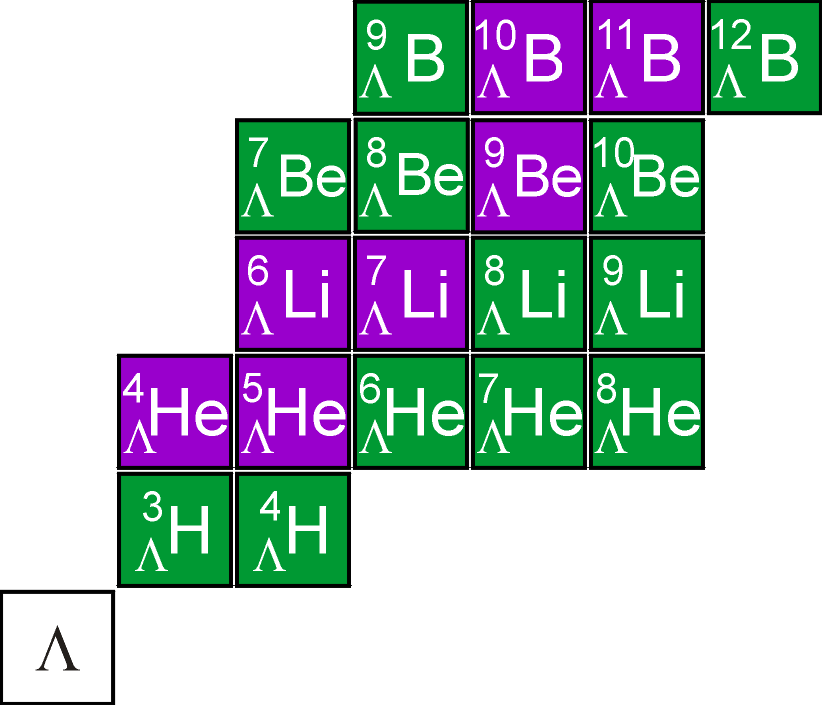 Emulsion experiment
K- beams stopped in target
Produce “hyperfragment”
Information of BE of g.s.
precise energy determination
but low statistics
Missing-mass spectroscopy
“identified” hypernuclei
K- or π- beams
Obtain level structure
high statistics
Mainly Non Charge-eXchange (NCX)
available targets restricted
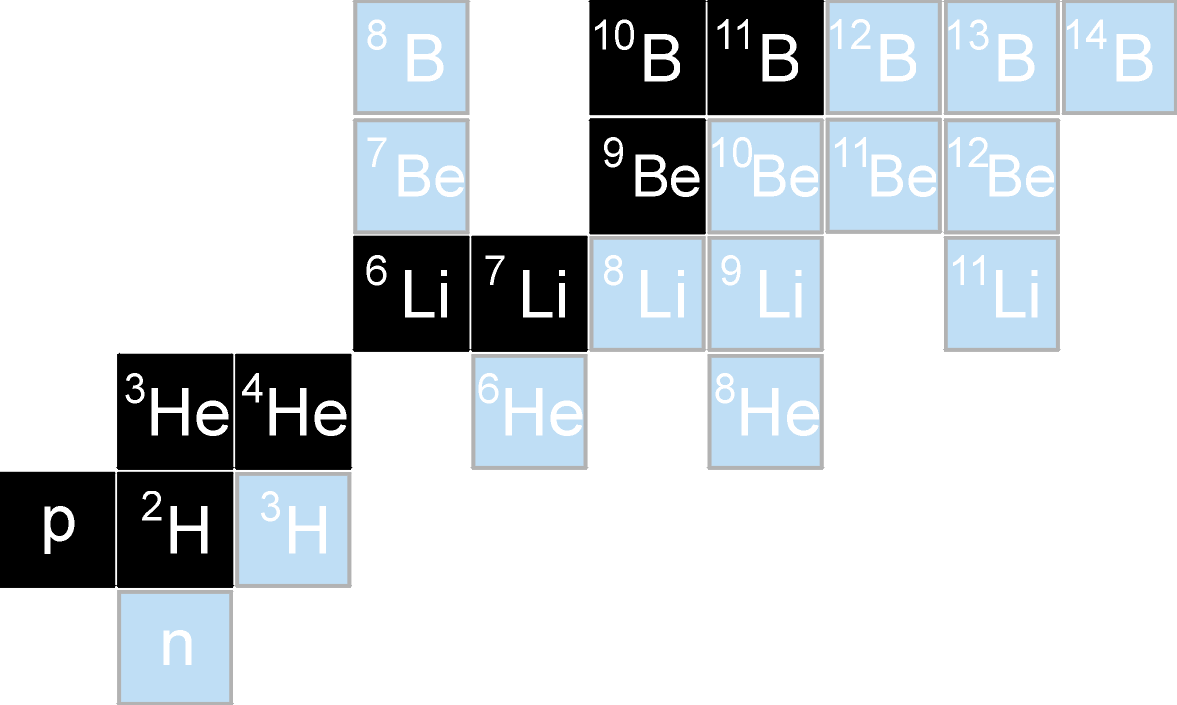 NCX
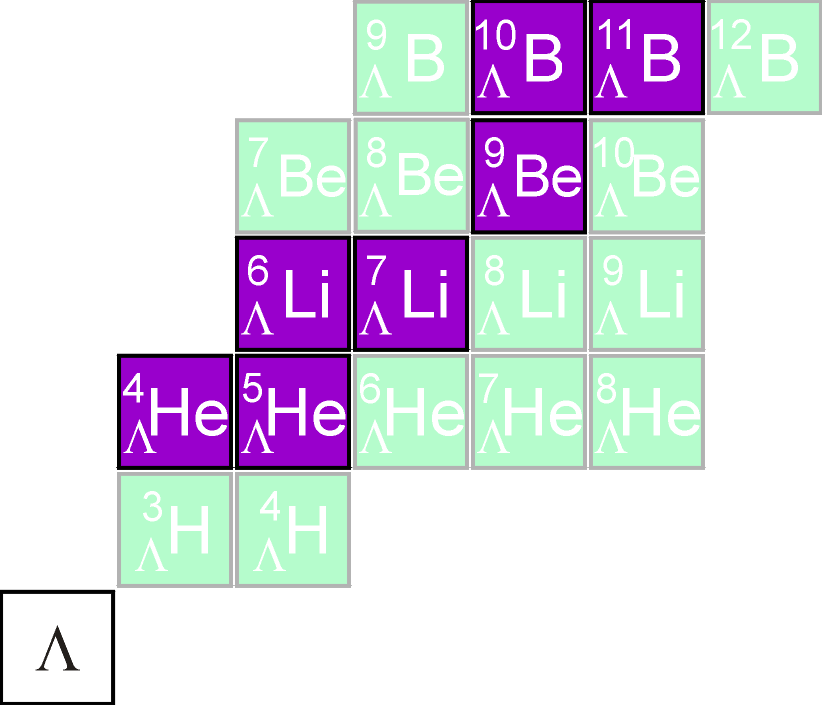 36
第１１回ハドロン・スクエア
2014.3.12
Studies of Neutron-rich Hypernuclei (1)
KEK-PS (SKY)
K. Kubota et al.  NPA602 (1996) 327.
(stopped K-,π+) reaction
Production upper limit
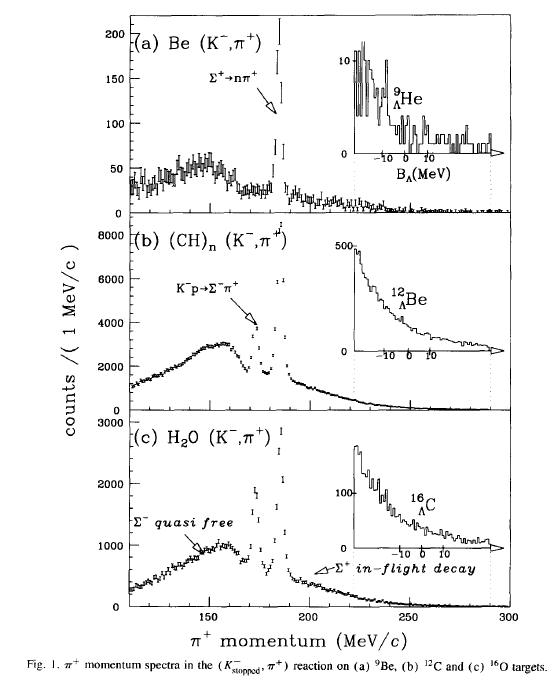 9ΛHe:  < 2.4x10-4 /(stopped K-)
12ΛBe: < 6.1x10-5 /(stopped K-)
16ΛC:   < 6.2x10-5 /(stopped K-)
12ΛC g.s.: 9.8±1.2 x10-4 /(stopped K-)
H. Tamura et al.  PTPS 117 (1994) 1
37
第１１回ハドロン・スクエア
2014.3.12
if core isospin=0
A(I=0)
A(I=0)
L
S
if core isospin0
A(I0)
A(I0)
L
OK!
S
ΛN-ΣN Mixing in Λ Hypernuclei
B.F. Gibson et al. PRC 6 (1998) 433c.
ordinary
nuclei
hypernuclei
DN
SN
Small wave
function overlap
A*(I0)
77MeV
S
290MeV
LN
NN
S=0
S= -1
Important in neutron-rich Λ-hypernuclei (large isospin)
38
第１１回ハドロン・スクエア
2014.3.12
Experimental Setup
K1.8 beam line
1.2 GeV/c π- beams
Good momentum resolution: Δp/p~3.3x10-4
Superconducting Kaon Spectrometer(SKS)
Good momentum resolution: Δp/p~1.0x10-3
Large acceptance : ΔΩ~100msr
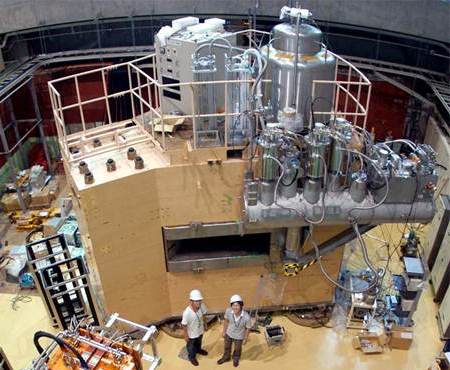 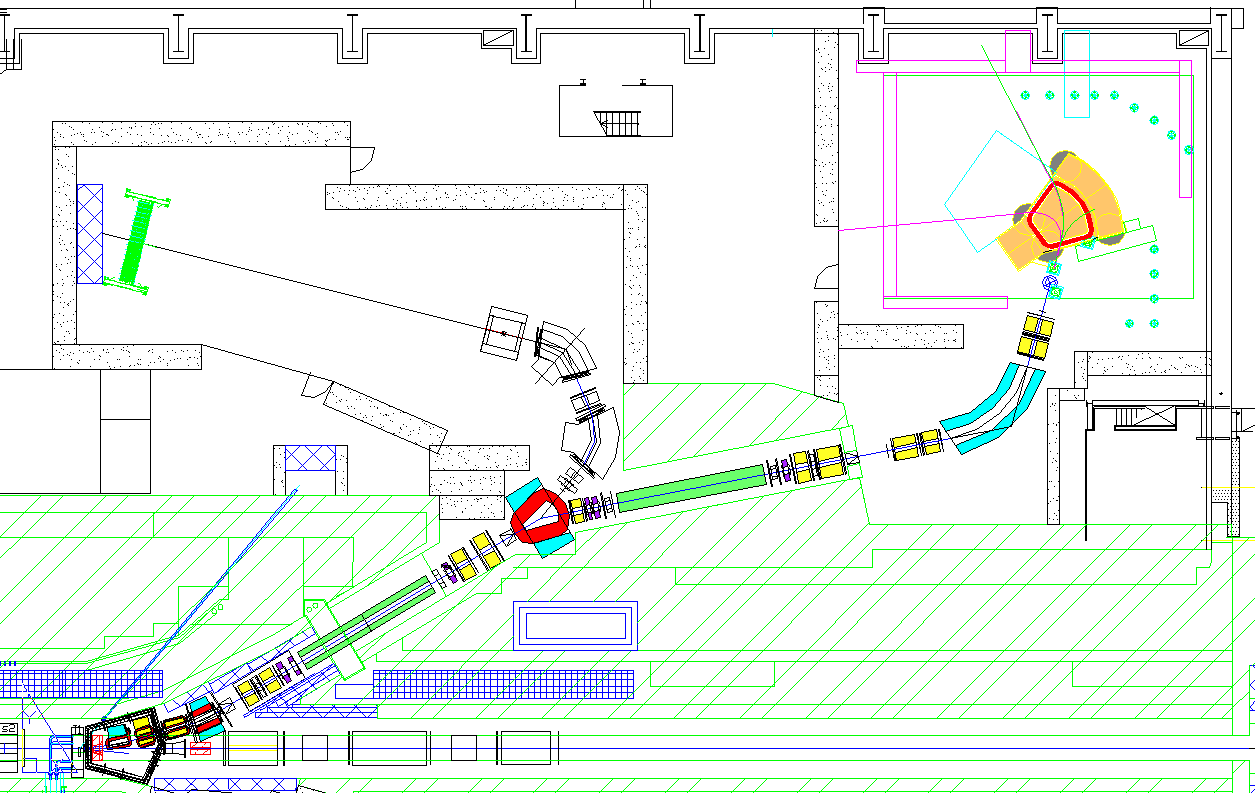 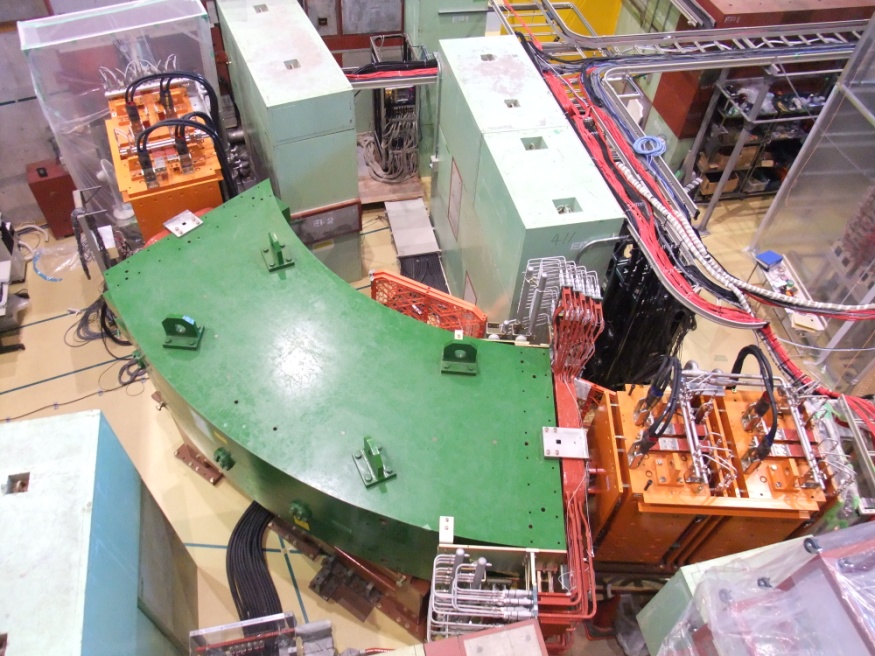 SKS
D4
ESS2
D4
D3
ESS1
K1.8 beam line
D1,D2
SKS
39
第１１回ハドロン・スクエア
2014.3.12
Experimental Setup
LC
SDC4
SDC3
K1.8 Beamline
-1.2GeV/c  π- Beam
Δp/p ~3.3x10-4
Momentum is measured by the            
    Transfer Matrix 
    BFT(x)-BC3,4(x,y,x’,y’)
SKS Spectrometer
Central Momentum 0.9GeV/c
Δp/p~1.0x10-3 
Momentum is calculated or estimated 
    Runge-Kutta method
    SFT,SDC2(x,y,x’,y’)-SDC3,4(x,y,x’,y’)
Scattered Kaon identified TOFxLCxAC in         
   online trigger
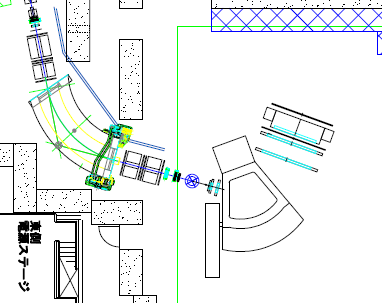 K+
AC
SKS
SDC2
TOF
SFT
BH2
SSD
BC4
BC3
GC
π-
BFT
J-PARC 
K1.8 Beam Line
BH1
40
第１１回ハドロン・スクエア
2014.3.12
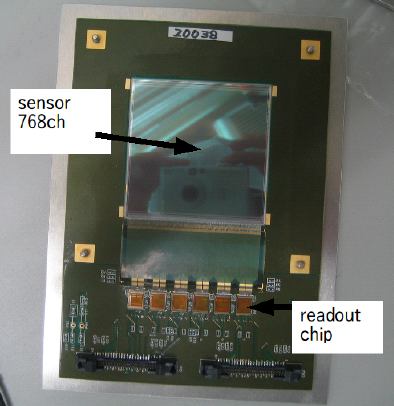 SSD design and performance
vertex SSD design
80mm pitch, 6cm6cm300mm
Read out: APV25 chip (128 strips/chip)
Accept 105 Hz/strip
Typical K1.8 beam 5105 hits/mm/(10M beam)
2 s beam spill, duty factor 25% → work at 10M/spill beam
vertex SSD performance
Timing resolution: about 4ns
S/N ratio for MIP: about 20
Zero-suppression: data size → 2%
Developed by K. Tanida, R. Kiuchi, H. Asano , J. Cahng Woo  and
H. Sugimura (SNU and Kyoto U.)
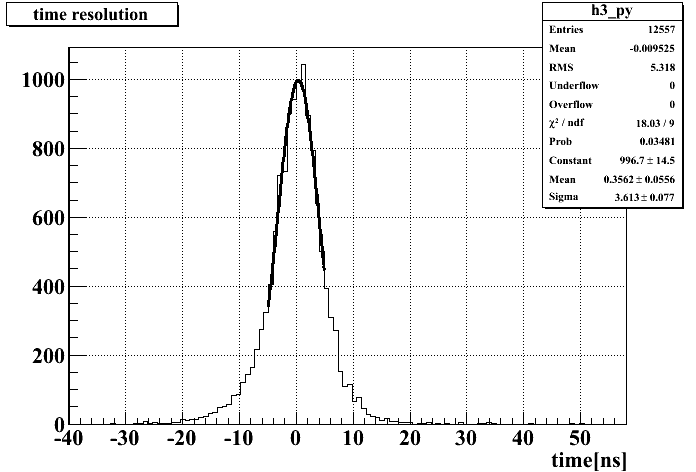 s≈3.6ns (rms)
Time (ns)
41
第１１回ハドロン・スクエア
2014.3.12
Vertex reconstruction
SSD(x,y)
Pitch:80μm
Thickness:300μmx2
SFT(xuv)
(x:1mmφ,uv0.5mmφ)
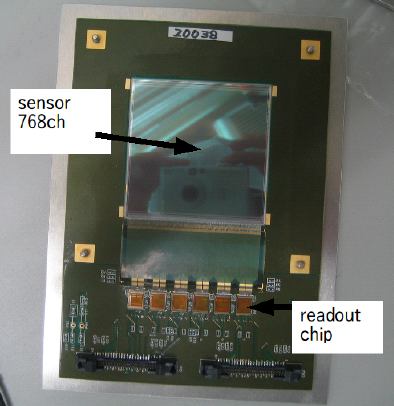 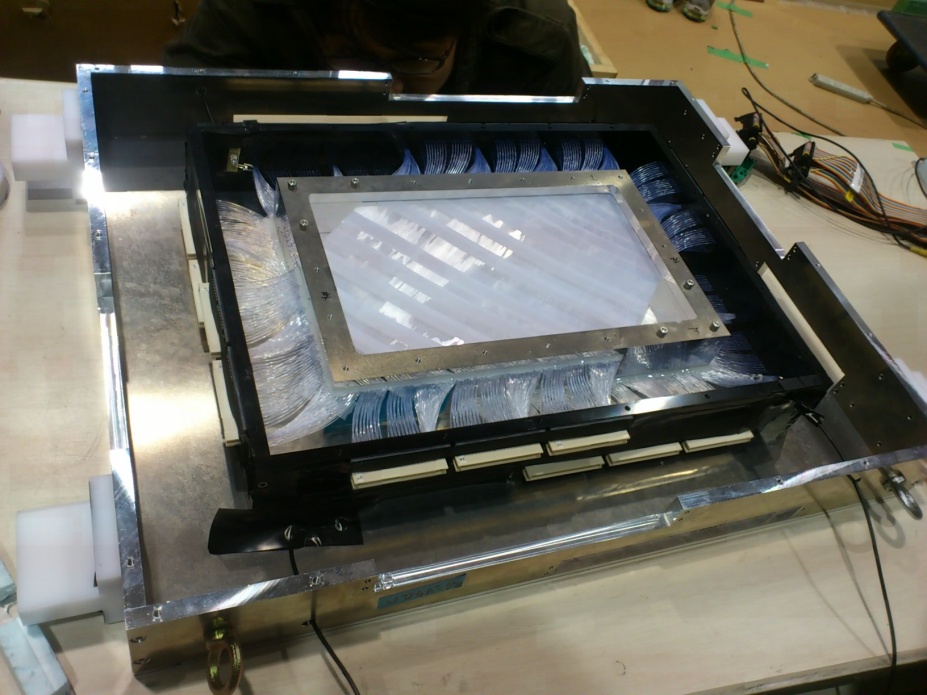 π-
K+
Li
77mm(3.5g/cm2)
Fiber Tracker(SFT)
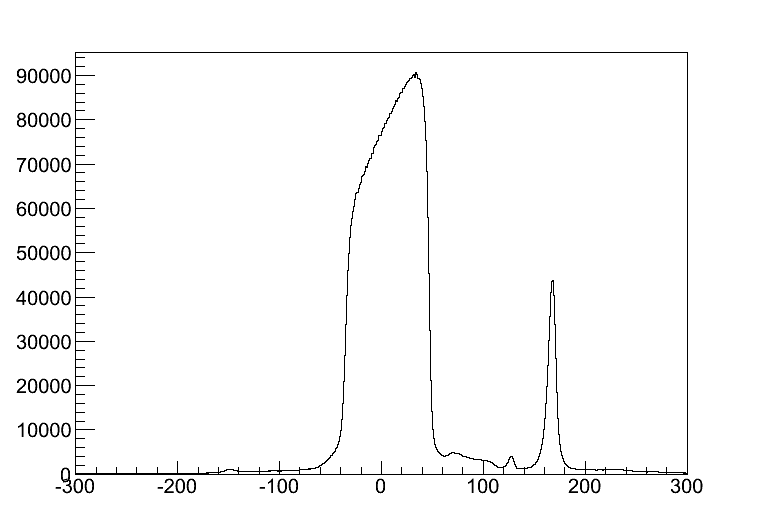 Silicon strip detector(SSD)
We used SFT instead of the Wire chamber 
in order to handle with high beam intensity.
And used SSD to measure vertex position 
Precisely.
SFT
Li
SSD
mm
42
第１１回ハドロン・スクエア
2014.3.12